Plano Estadual para Implantação da vacina Febre Amarela no Rio Grande do Norte
Programa Estadual de Imunização
Fevereiro 2020
Epidemiologia da Febre Amarela no Brasil, 2014 a 2019
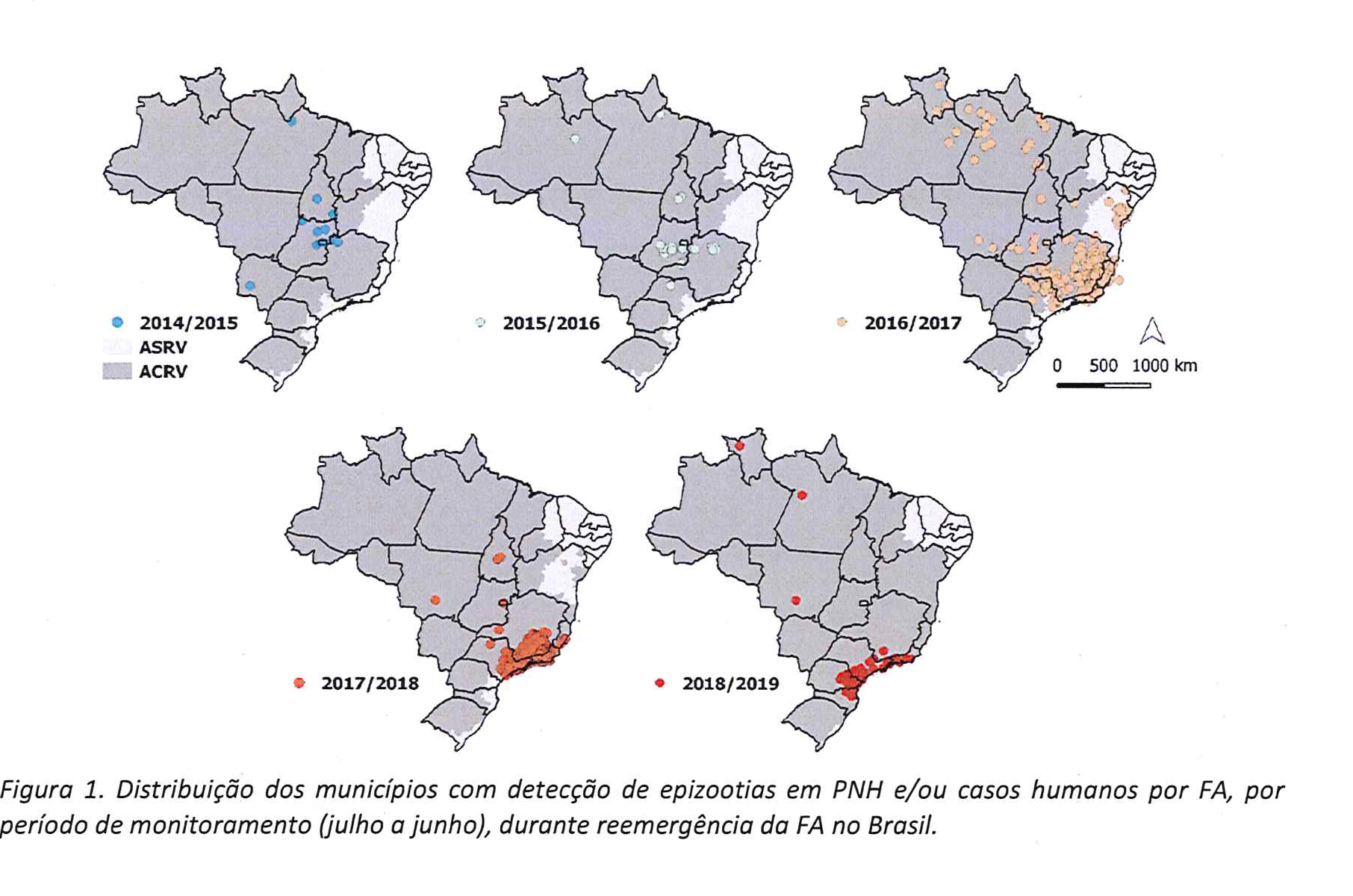 Objetivo Geral
Implantar a vacina febre amarela na rotina dos serviços de vacinação no Estado do Rio Grande do Norte
Objetivos Específicos:

Alcançar coberturas vacinais adequadas (95% da população elegível) em todos os municípios do estado do RN;

Implantar a dose de reforço para crianças de 4 (quatro) anos de idade;

Orientar os serviços de saúde para a vacinação assegurando a organização dos processos de trabalho das equipes buscando adequar os atendimentos de rotina e a introdução da vacina febre amarela no calendário vacinal;

Fortalecer ações de comunicação, educação em saúde e mobilização social na perspectiva de adoção das medidas de prevenção e controle e efetiva adesão da população à vacinação.
Esquema vacinal para febre amarela recomendado pelo Ministério da Saúde
Crianças de 9 (nove) meses a 4 anos de idade
	1 (uma) dose aos 9 meses de vida e uma dose de reforço aos 4 anos de idade


Pessoas a partir de 5 (cinco) anos de idade, não vacinada ou sem comprovante de vacinação
	1 (uma) dose válida para toda vida.
População Alvo
Pessoas de 9 (nove) meses a 59 anos de idade;
Aproximadamente 2.879.510 milhões de pessoas;

	Implantação da dose de reforço aos 4 (quatro) anos de idade;
Aproximadamente 240.868 mil crianças
Meta
A meta de cobertura vacinal é de pelo menos, 95% da população elegível
População elegível e número de doses da vacina febre amarela, 
Rio Grande do Norte, 2020
População elegível e número de doses da vacina febre amarela por Região de Saúde, Rio Grande do Norte, 2020
População Elegível do Estado = 2.879.510
Municípios/Regiões 1ª fase
Distribuição espacial da implantação da VFA, nas Regiões de Saúde* do Rio Grande do Norte, Junho e Julho 2020
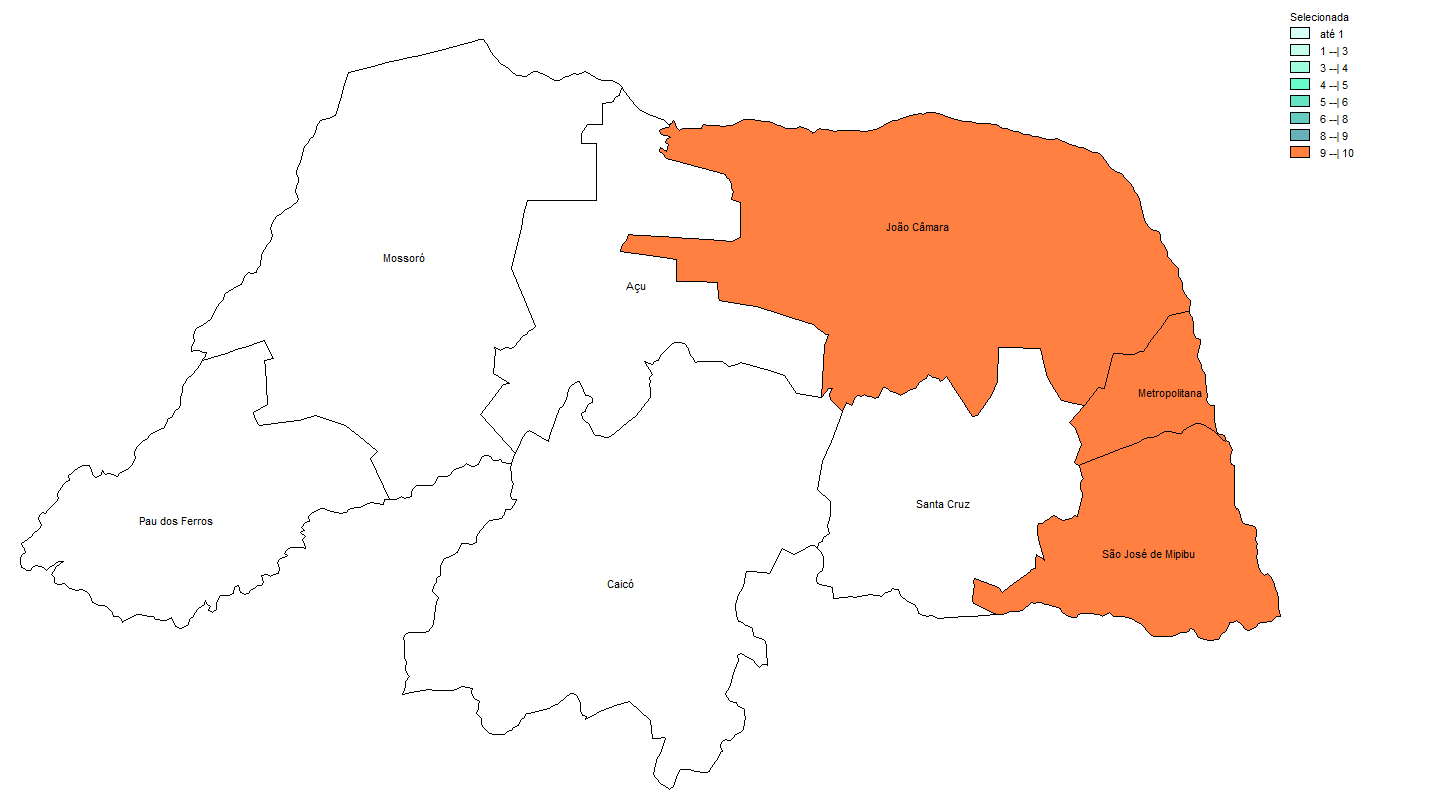 *Regiões de Saúde com registro de EPNH em 2019 (1ª Região – São José de Mipibu; 3ª Região de Saúde - João Câmara; 7ª Região - Metropolitana.
Municípios/Regiões 2ª fase
Distribuição espacial da implantação da VFA, nas Regiões de Saúde no Rio Grande do Norte, Agosto e Setembro 2020
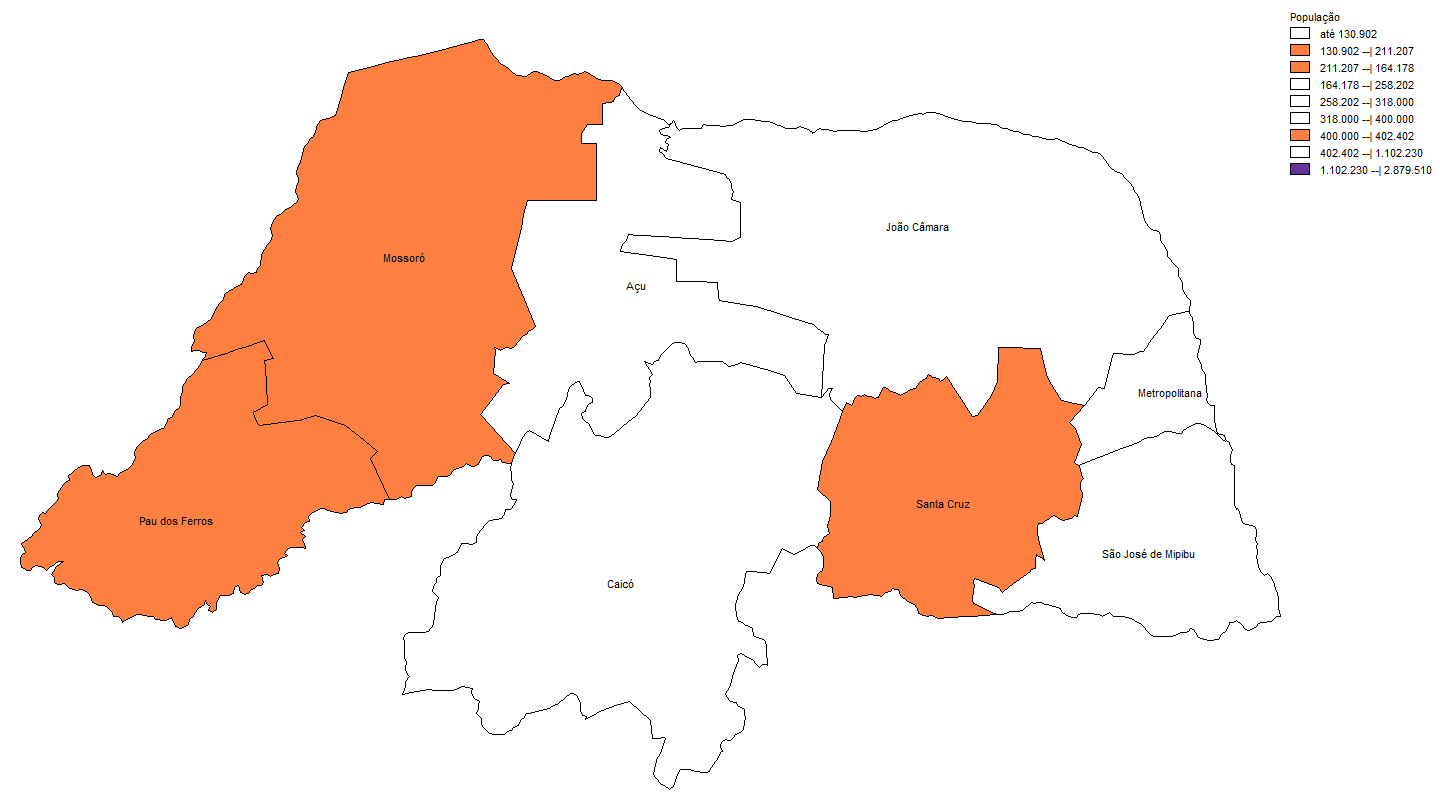 Regiões de Saúde: 2ª Região – Mossoró; 5ª Região - Santa Cruz e 6ª Região – Pau dos Ferros.
Distribuição espacial da implantação da VFA, nas Regiões de Saúde* do Rio Grande do Norte, Outubro e Novembro de 2020
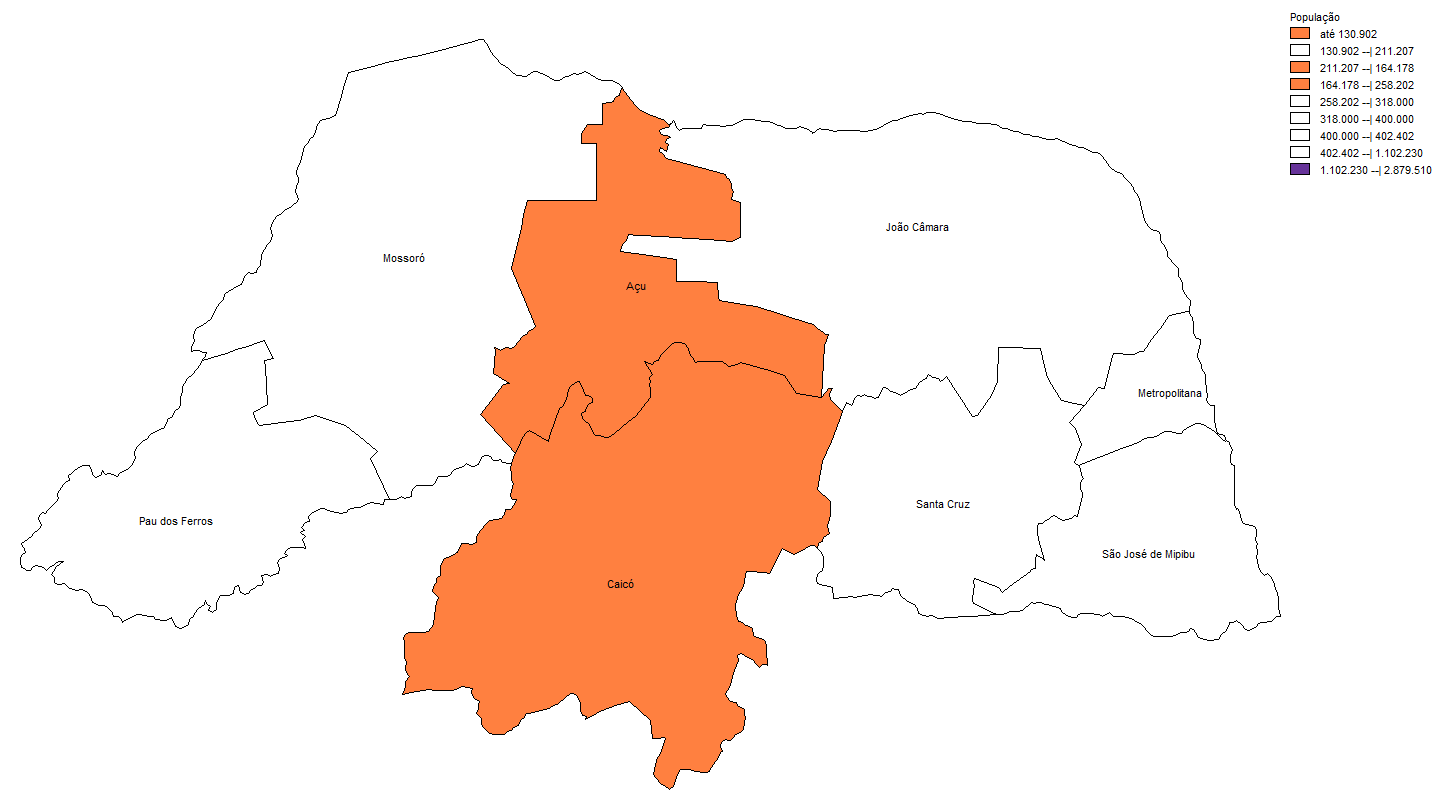 Regiões de Saúde: 4ª Região – Caicó; 8ª Região - Açu.
Etapas de implantação da vacina
Fonte: SI PNI/DATASUS
Fatores importantes de responsabilidade estadual
Aquisição dos insumos (seringas e agulhas);
Trabalhar junto as diversas mídias;
Capacitação dos profissionais;
Produção de notas técnica com orientação específica para profissionais dos serviços de vacinação;
Produção de notas informativas para a população;
Apresentar/discutir/pactuar no COSEMS/CIB/Conselhos;
Eventos adversos, segue o mesmo fluxo das demais vacinas.
Outras ações importantes:
Eleger unidades viáveis para disponibilizar a vacina;
Divulgar a relação das unidades com disponibilidade da vacina, publiscisar bem esses locais nas diversas mídias sociais do município;
Identificar a rede de serviços e divulgar;
Fazer monitoramento mensal da implantação da vacina no nivel municipal e estadual;
Após 12 meses do início da implantação será feito avaliação da cobertura.
Obrigada!
Imunização SESAP:
Coordenadora:
Katiúcia Roseli

Equipe: 
Alba Dantas; 
Aparecida Cunha;
Iraci Nestor;
Micheline Josuá;
.

Contato: tel. (84) 3232-2821, email-imunizacao24@gmail.com
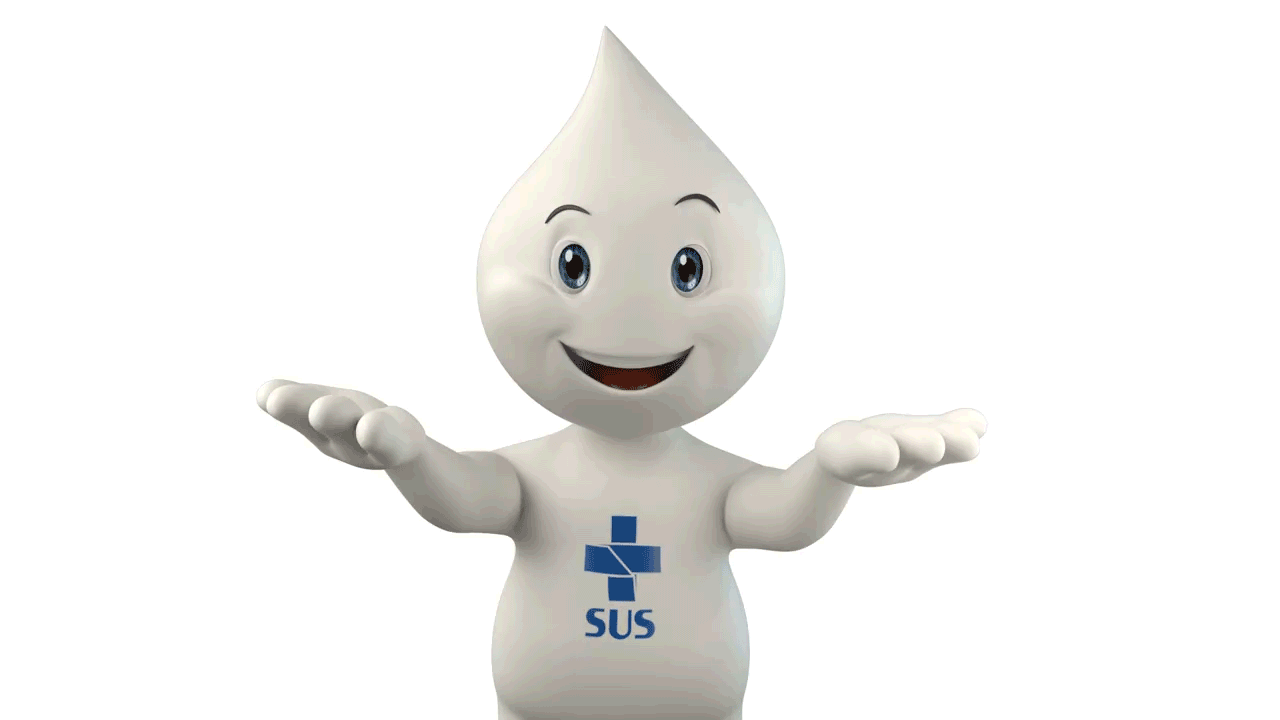